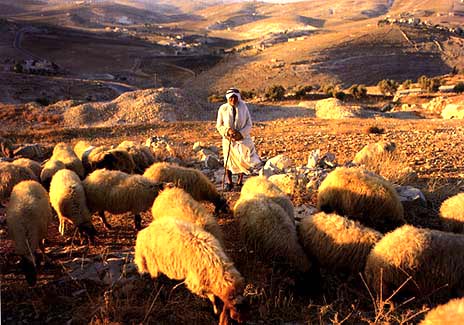 大牧者的安慰
詩篇23:1-6
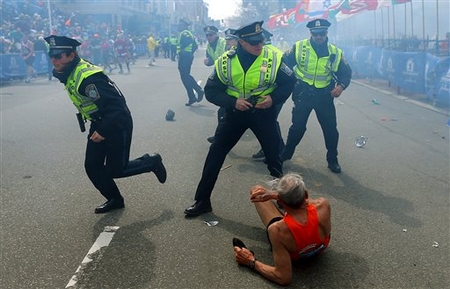 波士頓爆炸現場
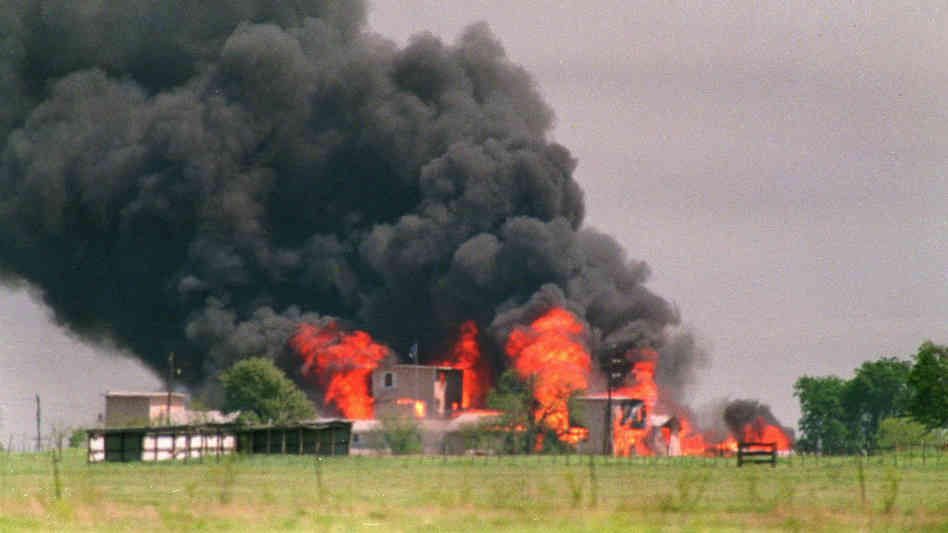 Waco 爆炸現場
詩篇23篇

第一字：「YHWH 雅威」

最後一字：「le-’orekh yamim日子的長短」
大衛在禱告中強烈表達他的心願：
在他一生的年日，要住在耶和華的殿中，直到永永遠遠。
一、耶和華是我的牧者
我是耶和華(YHWH)，這是我的名。
                                                    （以賽亞書42:8）
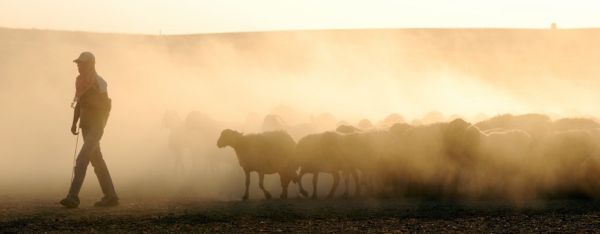 二、耶和華是我的幫助
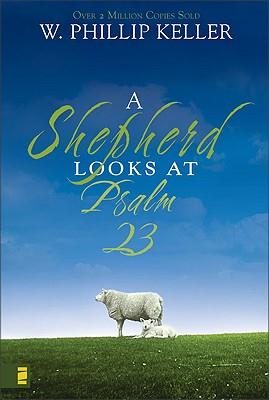 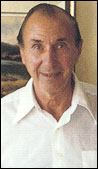 Phillip Keller
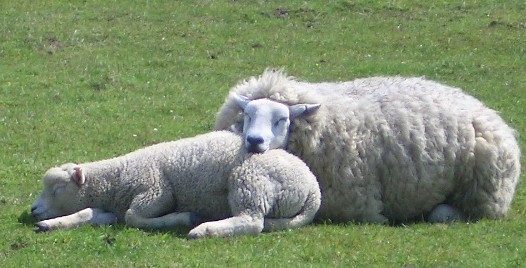 1.由於綿羊本性的羞怯容易受驚，綿羊不會輕易躺臥，除非他們有百分之百的安全感。
2.綿羊屬於群體社交性動物，牠們不會輕易躺臥，除非羊群中不再有衝突或摩擦。
3.綿羊很不喜歡蒼蠅或跳蚤寄生動物的干擾，他們不會輕易躺臥，除非困擾得到解決。
4.綿羊在餓肚子時不會輕易躺臥，除非牠們吃飽。
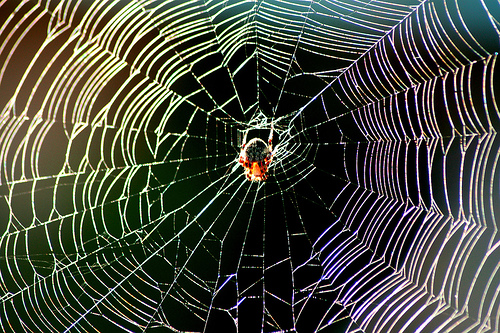 三、耶和華是我的安慰
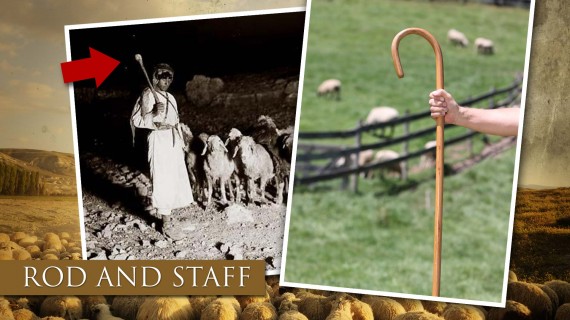 竿
杖
雖然經過死蔭的山谷，也不怕遭害，你的杖、你的竿都安慰我。
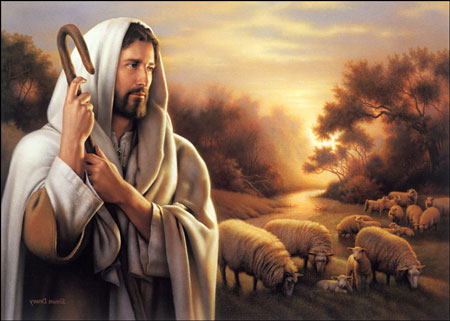 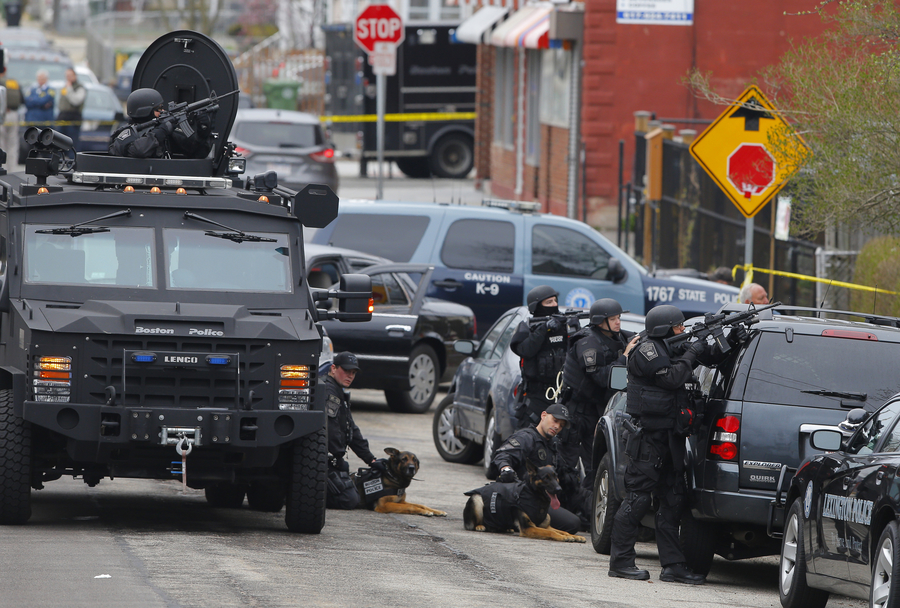 Watertown, MA
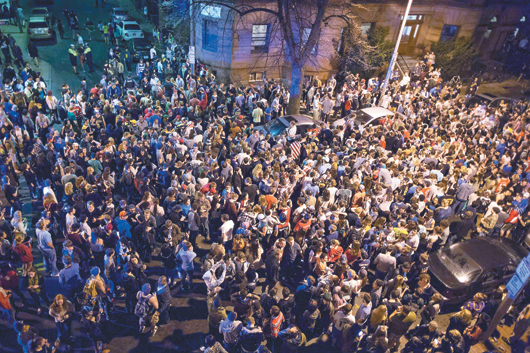 Watertown居民夾道歡送
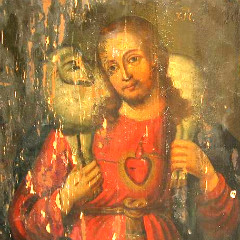 我是好牧人，好牧人為羊捨命。
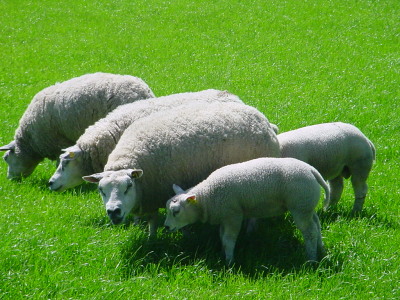 耶和華是我的牧者
耶和華是我及時的幫助
耶和華是我永遠的保護與安慰